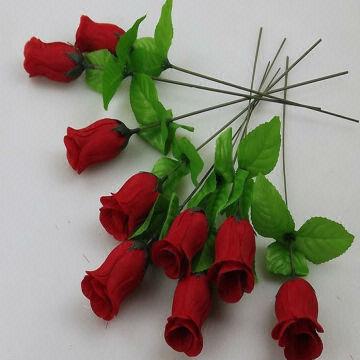 স্বাগতম
পরিচিতি
শ্রেণী-নবম
বিষয়- রসায়ন
৩য় অধ্যায়- বোর এর পরমাণুর মডেল।
মোঃ আলমগীর হোসাইন
সহকারী শিক্ষক (বিজ্ঞান)
দোসতী দাখিল মাদরাসা
মান্দা    নাওগাঁ
E-mail: alamgir2937@gmail.com
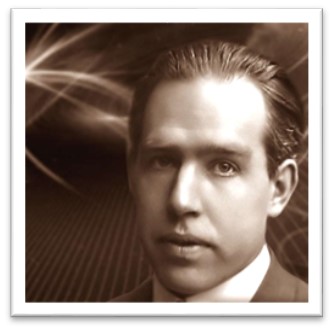 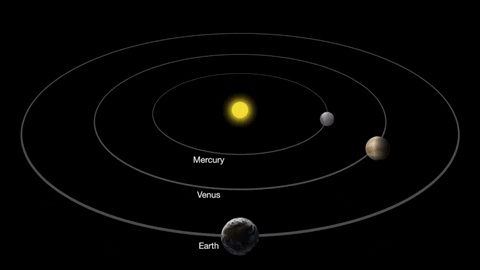 ছবিটি কার?
এটি কীসের মডেল?
আজকের পাঠ
বোরের পরমাণু মডেল এবং এর সীমাবদ্ধতা
শিখন ফল
এই পাঠ শেষে শিক্ষার্থীরা -
1। বোর পরমাণু মডেলের প্রস্তাবনা গুলো বর্ণনা করতে পারবে ।
২। পরমানুর কক্ষপথের ধারণা ব্যাখ্যা করতে পারবে।
৩। ঘূর্ণায়মান ইলেকট্রনের কৌণিক ভরবেগ নির্ণয় করতে পারবে।
৪।  বোর পরমাণু মডেলের সীমাবদ্ধতা বর্ণনা করতে পারবে ।
৫। রাদার ফোর্ড ও বোর পরমাণু মডেলের মধ্যে কোনটি বেশি গ্রহন যোগ্যতা
ব্যাখ্যা করতে পারবে ।
নীচের  ভিডিওটি লক্ষ কর
একটি মাত্র ক্লিক করুন
১ম প্রস্তাবনা
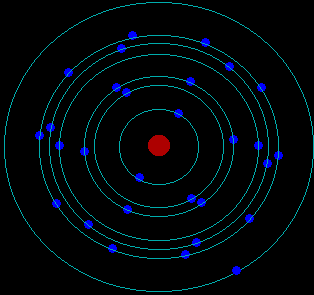 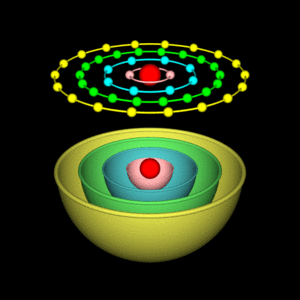 ১ম প্রস্তাবনাঃ
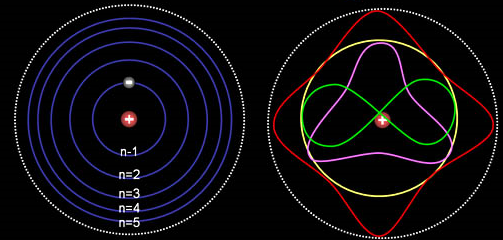 ১ম প্রস্তাবনাঃ
পরমাণুতে ইলেকট্রন সমুহ শুধু নির্দিষ্ট ব্যাসার্ধের কতগুলো অনুমোদিত বৃত্তাকার কক্ষপথে ঘুরে। এগুলোকে প্রধান শক্তিস্তর বা কক্ষপথ বা অরবিট বা শেল বা স্থির কক্ষপথ বলে। স্থির কক্ষপথে ঘুরার সময় ইলেকট্রন গুলো কোনো রুপ শক্তি শোষন বা বিকিরন করে না । স্থির কক্ষপথ গুলুকে n দ্বারা প্রকাশ করা হয়।n=1,2,3,4,…..ইত্যাদি। n=1 হলে K শেল, n=2 হলে L শেল, n=3 হলে M শেল, n=4 হলে N শেল,ইত্যাদি।
২য় প্রস্তাবনা
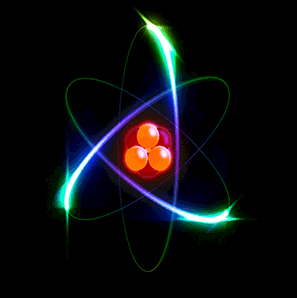 ২য় প্রস্তাবনা
৩য় প্রস্তাবনা
নীচের  ভিডিওটি লক্ষ কর
একটি মাত্র ক্লিক করুন
৩য় প্রস্তাবনা
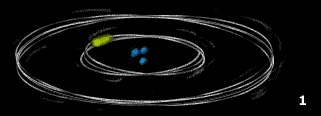 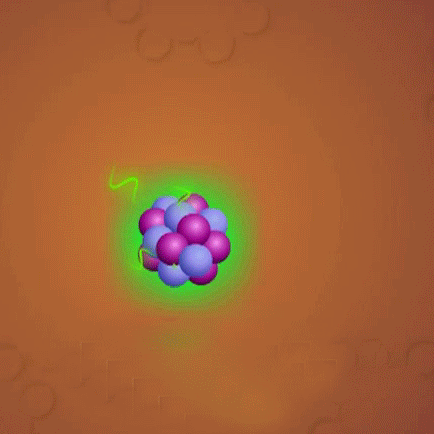 ৩য় প্রস্তাবনা
বোর পরমাণু মডেলের সাফল্য-১
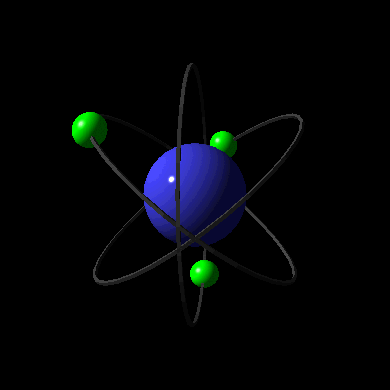 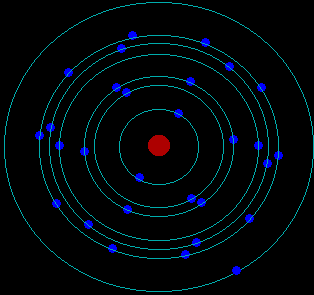 বোর পরমাণু মডেলের সাফল্য-১
রাদার ফোর্ডের পরমাণু মডেল অনুসারে সৌর জগতে সূর্যকে কেন্দ্র করে গ্রহ উপগ্রহ গুলো যেমন ঘুরছে ,পরমাণুতে ইলেকট্রন সমুহ তেমন নিউক্লিয়াসকে কেন্দ্র করে ঘুরছে। এখানে ইলেকট্রনের শক্তিস্তরের আকার সম্পর্কে কোনো কথা বলা হয়নি। কিন্তু বোরের পরমাণু মডেলে পরমাণুর শক্তিস্তরের আকার বৃত্তাকার বলা হয়েছে ।
বোর পরমাণু মডেলের সাফল্য-২
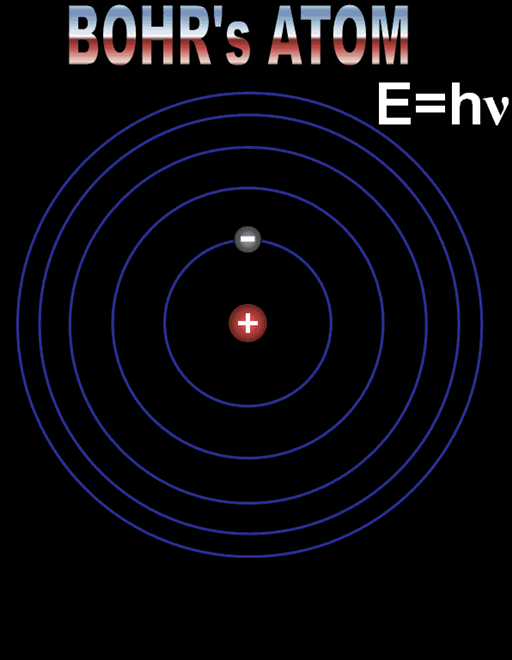 বোর পরমাণু মডেলের সাফল্য-২
রাদার ফোর্ডের পরমাণু মডেলে পরমাণু শক্তি শোষন করলে পরমাণুর গঠনে কী পরিবর্তন ঘটে সে কথা বলা হয় নি ।কিন্তু বোর পরমাণু মডেলে বলা হয়েছে পরমাণু শক্তি শোষন করলে ইলেকট্রন নিম্ন শক্তিস্তর থেকে উচ্চ শক্তিস্তরে উঠে । আবার পরমাণু শক্তি বিকিরন করলে ইলেকট্রন উচ্চ শক্তিস্তর থেকে নিম্ন শক্তিস্তরে নেমে আসে ।
বোর পরমাণু মডেলের সাফল্য-3
নীচের  ভিডিওটি লক্ষ কর
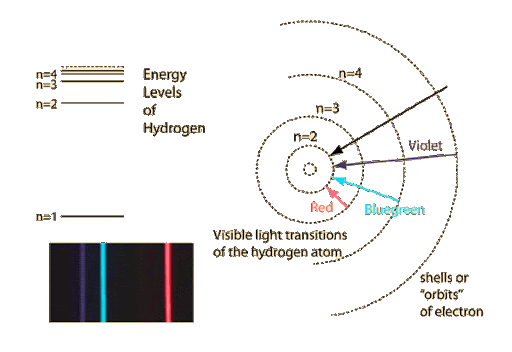 একটি মাত্র ক্লিক করুন
বোর পরমাণু মডেলের সাফল্য-3
রাদার ফোর্ডের পরমাণু মডেল অনুসারে কোনো মৌলের পারমানবিক বর্ণালি ব্যাখ্যা করা যায় না। কিন্তু বোরের পরমাণু মডেল অনুসারে এক ইলেকট্রন বিশিষ্ট পরমাণু হাইড্রোজেন এর বর্ণালি ব্যাখ্যা করা যায় ।
সীমাবদ্ধতা-১
বোর পরমাণু মডেলের সাহায্যে এক ইলেকট্রন বিশিষ্ট পরমাণুর বর্ণালি ব্যাখ্যা করা যায়,  কিন্তু একাধিক ইলেকট্রন বিশিষ্ট পরমাণুর বর্ণালি ব্যাখ্যা করা যায় না।
সীমাবদ্ধতা-২
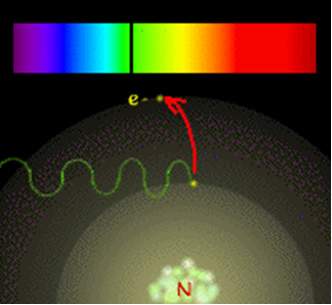 সীমাবদ্ধতা-২
বোর পরমাণু মডেল অনুসারে এক শক্তিস্তর থেকে ইলেকট্রন অন্য শক্তিস্তরে গমন করলে পারমানবিক বর্ণালিতে একটি মাত্র রেখা পাবার কথা কিন্তু শক্তিশালী যন্ত্র দিয়ে পরীক্ষা করলে দেখা প্রতিটি রেখা অনেকগুলো ক্ষুদ্র ক্ষুদ্র রেখার সমষ্টি ।
সীমাবদ্ধতা-৩
নীচের  ভিডিওটি লক্ষ কর
একটি মাত্র ক্লিক করুন
সীমাবদ্ধতা-৩
বোরের পরমাণু মডেল অনুসারে পরমাণুতে শুধু বৃত্তাকার কক্ষ পথ বিদ্যমান।কিন্তু পরে প্রমানিত হয়েছে যে পরমাণুতে ইলেক্ট্রন শুধু বৃত্তাকার কক্ষ পথেই নয়,উপবৃত্তাকার কক্ষ পথেও ঘুরে ।
দলীয় কাজ
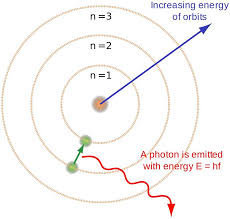 M শেলে ঘূর্ণায়মান ইলেকট্রন এর কৌণিক ভরবেগ নির্ণয় কর
মূল্যায়ন
১। বোর পরমাণুর মডেল অনুসারে ঘূর্ণায়মান ইলেকট্রনের কৌণিক ভরবেগ এর সূত্রটি কি ?
২। বোর মডেল অনুসারে ঘূর্ণায়মান ইলেকট্রনের শোষিত বা বিকিরিত শক্তির পরিমান কত ?
৩। বোর মডেল অনুসারে ঘূর্ণায়মান ইলেকট্রনের  কক্ষপথ বৃত্তাকার নাকি উপবৃত্তাকার ?
৪। বোর পরমাণুর মডেল  এর ত্রুটি কয়টি ও কি কি ?
মূল্যায়ন
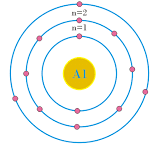 খ
ঘ
ক
গ
2। উদ্দিপকের চিত্রে ঘুর্ণায়মান ইলেক্ট্রনের ক্ষেত্রে – 
(i) Lশক্তিস্তর থেকে শক্তিস্তরে ইলেক্ট্রন গেলে শক্তি বিকিরিত হবে
(ii)L শক্তিস্তরে ঘুর্ণায়মান ইলেক্ট্রনের কৌনিক ভরবেগ  K শক্তিস্তরের কৌনিক ভরবেগ অপেক্ষা বেশি হবে 
(iii) M শক্তিস্তরে ঘুর্ণায়মান অবস্থায় ইলেক্ট্রন শক্তি শোষন করবে 
   নিচের কোনটি সঠিক
    (ক)(i)ও(ii)     (খ)(ii)ও(iii)         (গ) (i) ও (iii)          (ঘ) (i) (ii) ও (iii) 
উত্তরঃ
গ
খ
ঘ
ক
বাড়ির কাজ
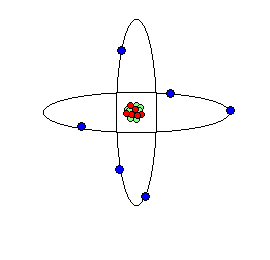 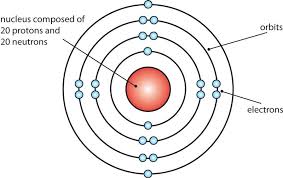 ১ম চিত্র
২য় চিত্র
উপরের কোন চিত্রটি পরমাণুর গঠনের জন্য বেশি গুরুত্ব পূর্ণ - ব্যাখ্যা কর ।
ধন্যবাদ